Understanding the California Statewide Toxicity Provisions
Presented to CWEA
April 29, 2021
Katie Payne & Peter Arth
Workshop Goals
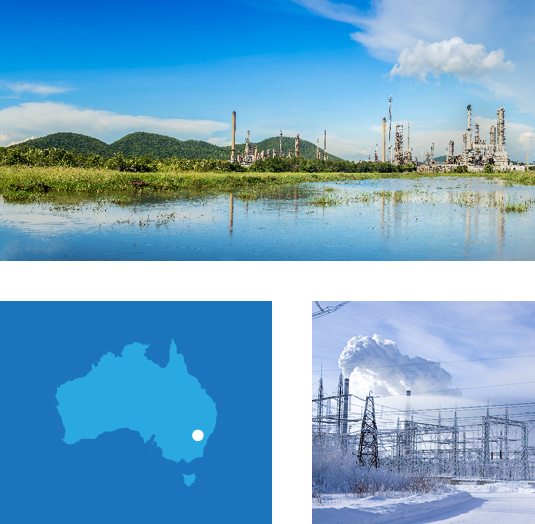 We’ll cover
A Little About Us
Quick Bioassay Refresher
Provisions 101
Suggested Next Steps
Provide an understanding of the Provisions
Answer your toxicity testing questions
Katie Payne
Business Development Manager
katie.payne@enthalpy.com
858-587-7333 x14012
Peter Arth
Director, Environmental Toxicology
peter.arth@enthalpy.com
858-587-7333 x14019
Enthalpy Analytical
To learn more, visit the Enthalpy website:
https://enthalpy.com/
General Capabilities
Sediment
Soil
PFAS
Ambient & Indoor Air Quality
Soil-Gas
Stationary Source Emissions
Emergency Response
Fire Response
Toxicity/Bioassay
Wastewater
Stormwater
Groundwater
Drinking Water
Microbiology
Hazardous Waste
Product Testing
Toxicity Support Services
Major Toxicity Service Areas
Wastewater
Stormwater
Sediment
Product Support
Soil
Groundwater
Ambient Water Quality Monitoring
Bioassay Testing
Identification and Reduction
Regulatory Support
Data Validation
Site-Specific Criteria Development
Method Development, R&D 
Special Studies
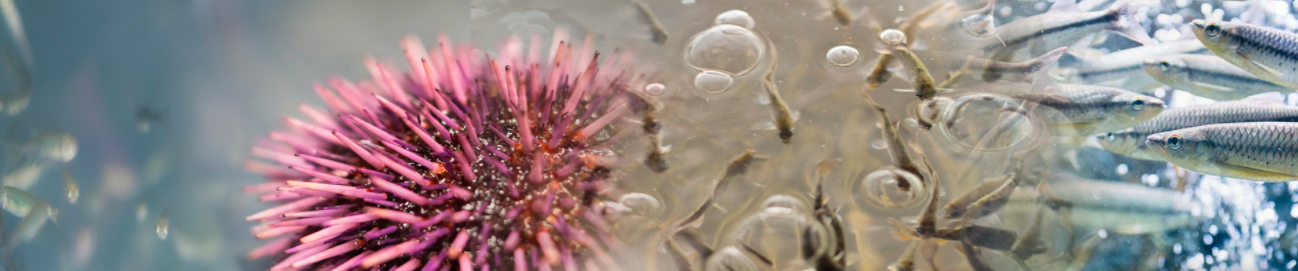 Enthalpy’s Toxicity & Consulting Group
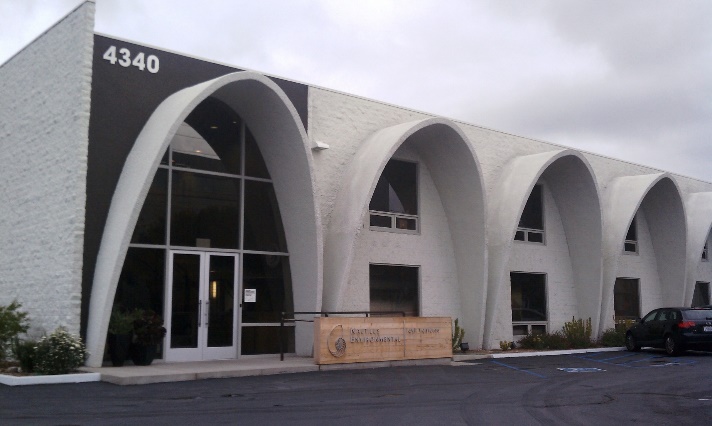 West Coast Location:  San Diego, CA
Formerly Nautilus Environmental
Responsive, applied scientists
Focused on toxicity
National, State, & Regional accreditations
Including CA ELAP and TNI
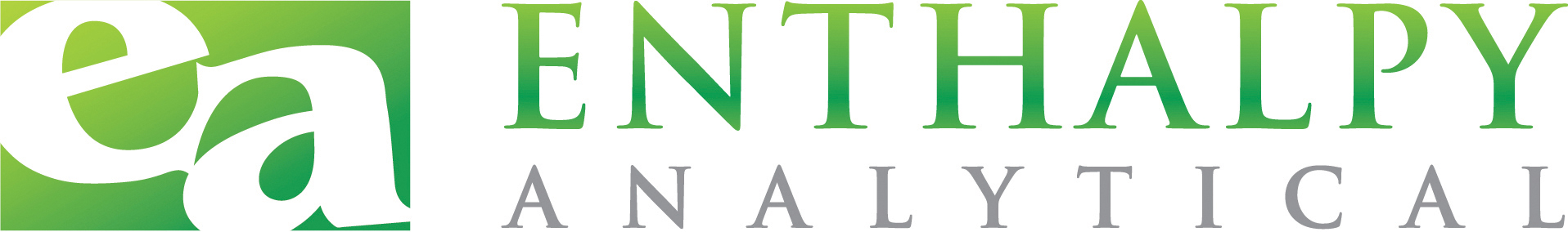 Generating high quality, legally defensible data for science-based solutions
Enthalpy’s Toxicity & Consulting Group
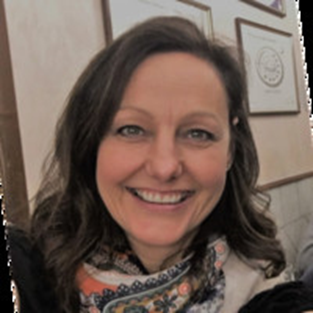 Experts in all aspects of toxicity testing
Study design, planning, execution
Quality assurance and review
Data analysis, integration, interpretation
Regulatory support
Reliable partners
Resource to clients
We can help and educate
Core communication philosophy
Proactive approach
Ensuring questions that deliver meaningful answers, guided by data
Adrienne Cibor 
Sr. Project Manager
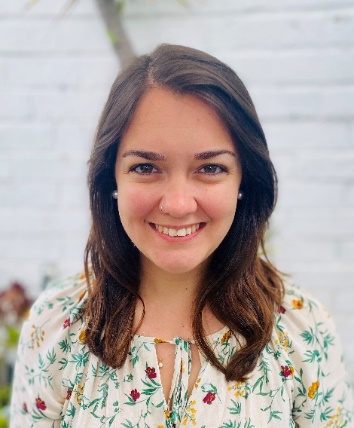 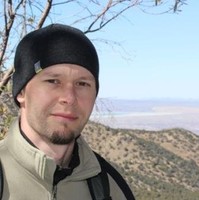 Barbara Orelo
Project Manager
Kasey Skrivseth
Project Manager
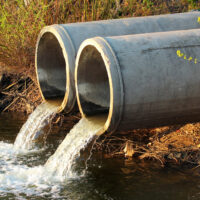 Whole Effluent Toxicity Testing
A Quick Refresher
What is Bioassay?
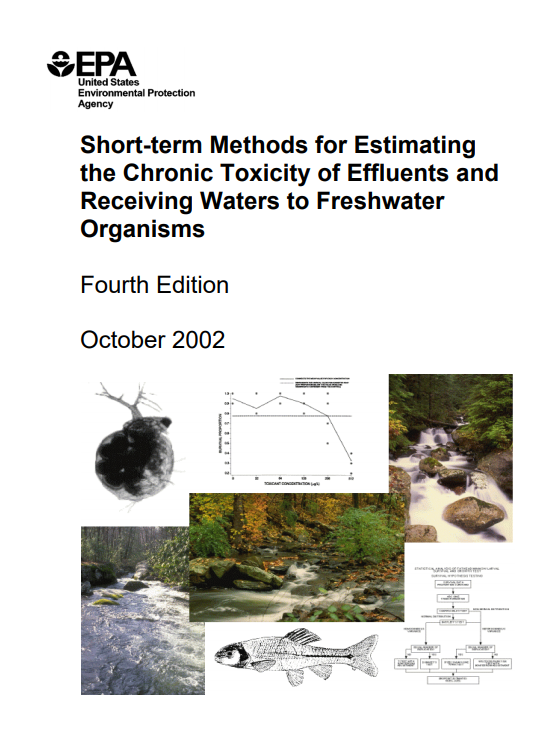 Typically included in NPDES permits
Used to evaluate conditions and risk
Intersection of biology, chemistry, and statistics
Methods for direct biological measurement
Acute and chronic effects to organisms over time
Measures the toxic effect of a sample
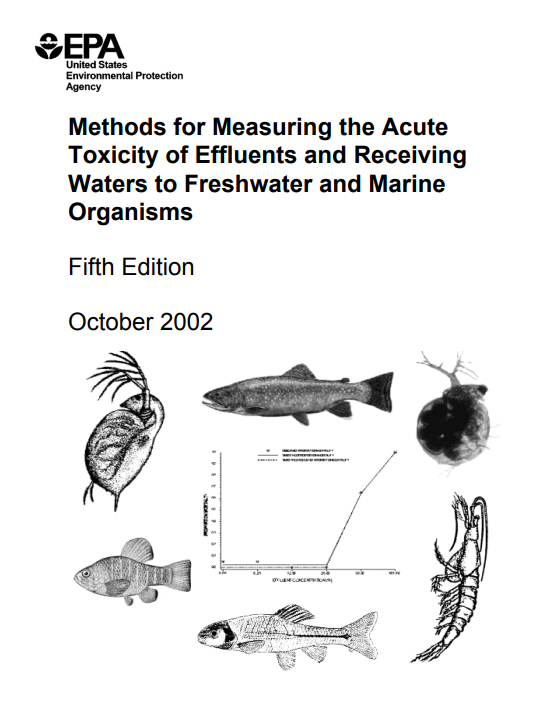 Why Use Bioassays?
Integrate effects due to multiple contaminants
Environmental parameters affect toxicity
e.g. pH, hardness, particulates
Analytical chemistry is only part of the story
Chemical form may affect toxicity
Constituents may be toxic below MDL
Additive, synergistic, deleterious responses
Not all chemicals are measured (or known!)
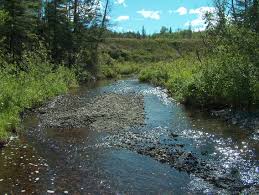 Challenges of Bioassay Testing
Live organisms can have different sensitivities
Success requires precise variable control
Pre-test organism care
Feeding
Water Quality
Data analysis/interpretation
Lab exposures aren’t always the same as environmental conditions
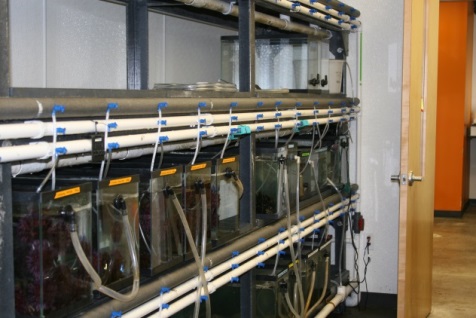 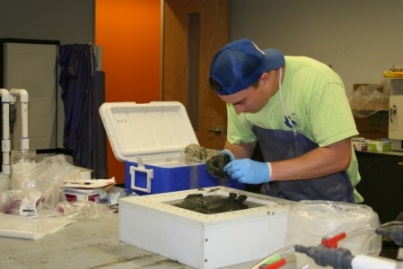 Important Factors for Successful Testing
Properly handling, acclimating, and caring for test organisms
Understanding test design and asking the right question
Observing and documenting
Good laboratory practices, clean techniques
Reference toxicant testing
Continued method development
Innovative approaches to problem solving
Knowledge of relationship between biology and chemistry
Common Considerations When Planning for a Bioassay Program
Define questions to be answered and study goal
Confirm context - compliance objectives, legal and regulatory 
Budget - Discuss constraints and determine most cost-effective approach
Timeline – constraints, logistics, contingencies
Sampling and QA Plans – sample volumes, handling, transport, custody chain
Form of Deliverables – how data will be used and best communicated
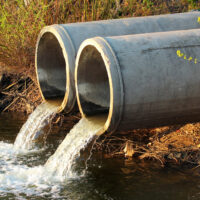 California Statewide Toxicity Provisions
What do I Need to Know?
CA State Toxicity Provisions
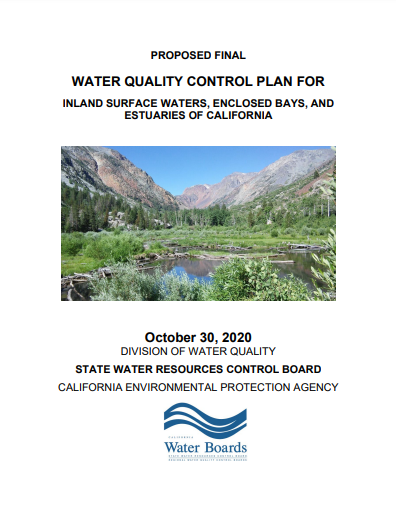 A Quick Recap of Current Status
Process began more than a decade ago!
On December 1, 2020, State Board unanimously voted to adopt
Final Resolution and Provisions language still pending
Expected to take effect mid-2021
Scope of Applicability
The Test of Significant Toxicity (TST)
Does it help me or hurt me?
Toxicity data will now be analyzed with a single statistical test
In-stream waste concentration (IWC) compared to control
Results reported as Pass or Fail
Challenges with test variability
Additional replicates may be added to increase statistical power and confidence
Utility depends on test type
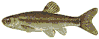 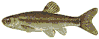 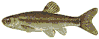 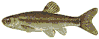 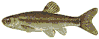 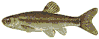 Sample IWC
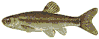 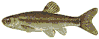 Control
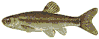 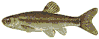 Single Concentration Approach
The Test of Significant Toxicity (TST)
Does it help me or hurt me?
Can still be beneficial to conduct a multi-concentration series, in some instances
If toxicity is observed
Consider magnitude of effect
Evaluate dose response
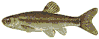 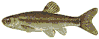 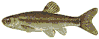 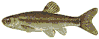 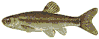 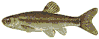 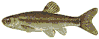 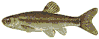 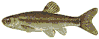 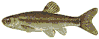 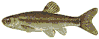 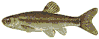 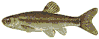 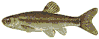 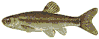 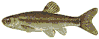 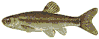 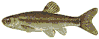 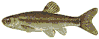 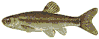 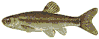 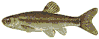 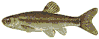 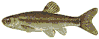 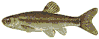 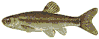 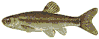 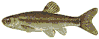 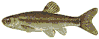 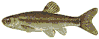 Control       1         2         3          4         5
Multiple Concentration Approach
Reasonable Potential (RP)
How do I know if I need this?
If required, shall be conducted prior to every permit issuance
Evaluation of all toxicity data generated within 5 years
Must be conducted at IWC, analyzed with TST
If not, data must be reanalyzed with TST at higher concentration than IWC, if available
Otherwise, conduct a minimum of 4 tests at the IWC and analyze with TST
Reasonable Potential (RP)
Determination
Discharge has RP if:
Any of the chronic toxicity tests Fail at the IWC or have >10% effect at the IWC
Any of the acute toxicity tests Fail at the IWC or have >10% effect at the IWC
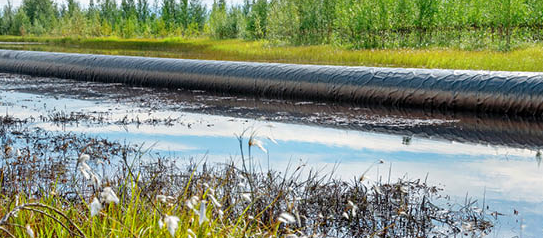 Monitoring Frequency & Testing Timelines
Authorized Discharge Amount
Chronic Toxicity Test Frequency
Monitoring Frequency & Testing Timelines
Monitoring Frequency & Testing Timelines
Regional Board discretion for reduced routine monitoring upon reissuance
If the permit includes MDEL and MMEL:
MDEL and MMEL have not been violated
Applicable permit toxicity requirements have been followed
If the permit does not include MDEL and MMEL:
When during 5 prior consecutive years
Complied with applicable permit toxicity requirements
Minimum of 10 chronic tests conducted at IWC (or higher effluent concentration)
Test data are analyzed or reanalyzed using TST
No chronic tests resulted in a Fail at the IWC
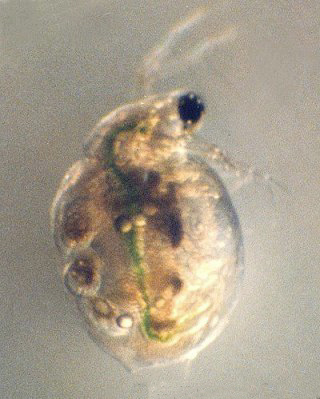 Species Sensitivity Screening
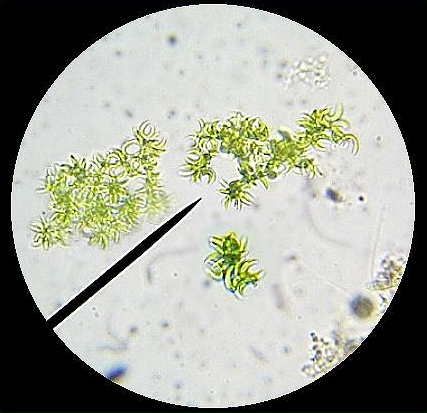 Initial Screening
Shall conduct “prior to, or within 18 months after, the first issuance, reissuance, renewal, or reopening”
May allow use of data generated within 10 years
Subsequent Screening
After Provisions effective date, required every 15 years
Or more frequently, at Regional Board discretion
Caveats
If the data are “representative of the effluent”
Data are analyzed using TST
Chronic toxicity includes vertebrate, invertebrate, and plant
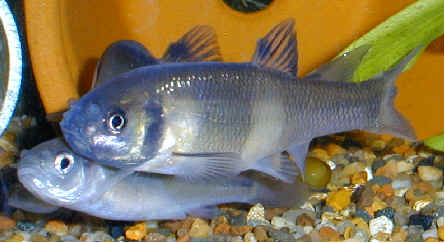 Toxicity Reduction Evaluation & Toxicity Identification Evaluation (TRE/TIE)
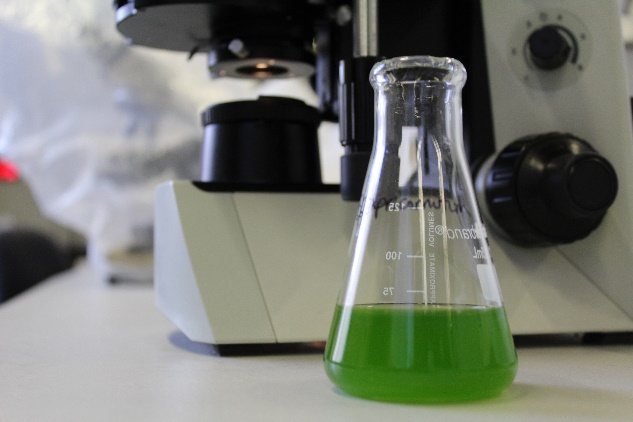 TRE required when
Any combo of 2 or more MDEL or MMEL violations within single calendar month or 2 successive calendar months
No more “accelerated” monitoring
Lack of definition around a pathway to routine monitoring 
Many permits used to define passing the accelerated monitoring program as the pathway back to routine monitoring
This return to compliance pathway should be defined in the permit and/or the TRE plan
Have a good TRE plan ready to go before you need it!

Work with the lab for effective, efficient use of resources during TIE
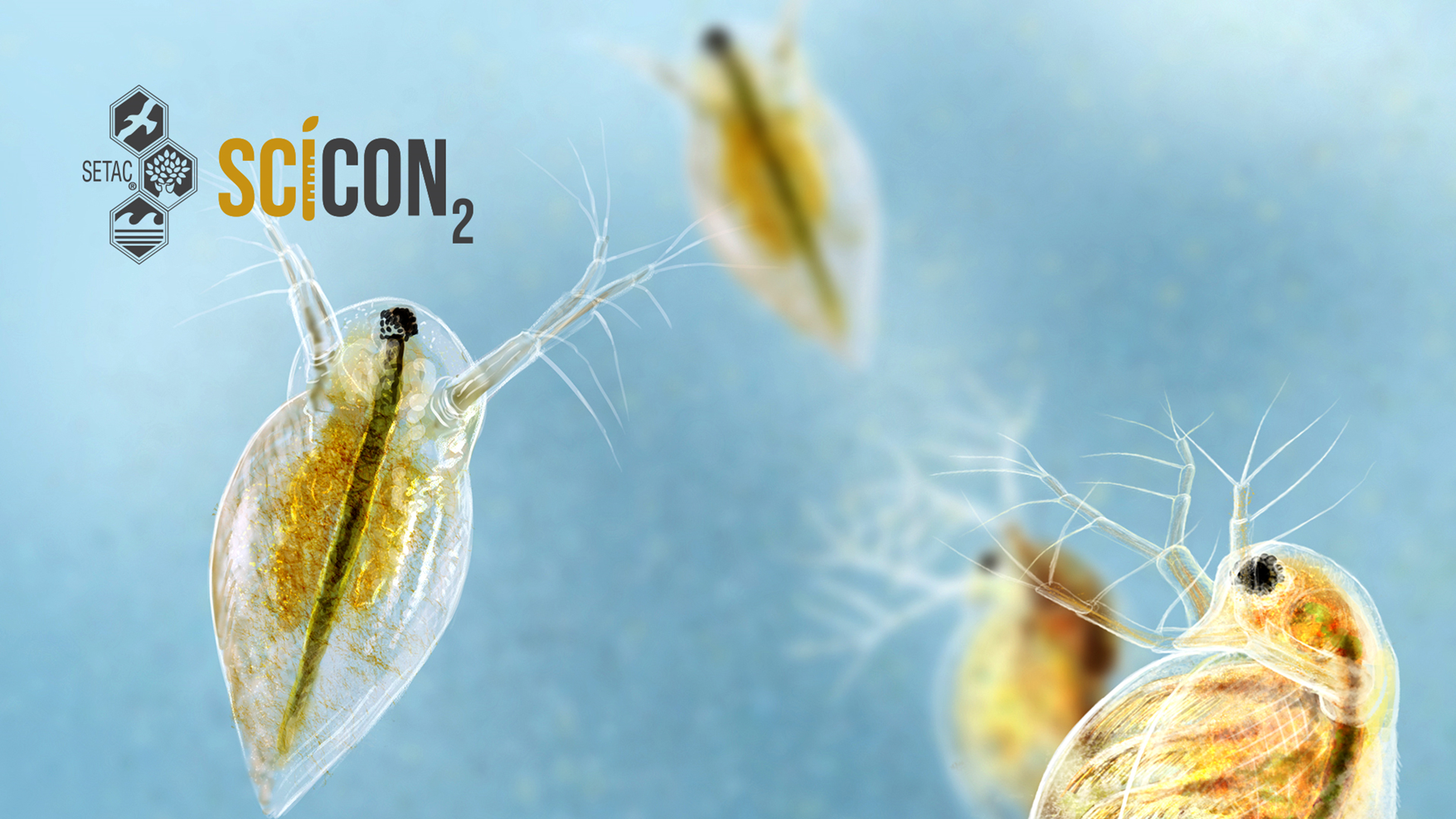 Chronic C. dubia(Water Flea)
Freshwater invertebrate
6 to 8-day Chronic Test
1 organism per replicate, 10 replicates per concentration
Daily renewals – organism transferred
Organisms cultured in-house
Endpoints are survival and reproduction
Photo credit:  SETAC SciCon2
Chronic C. dubia Study
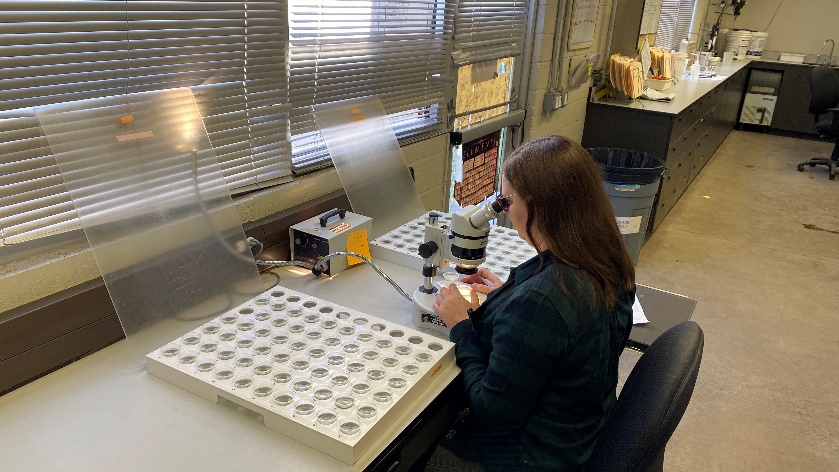 Public concern expressed about 
Test variability
Lab comparability
Ultimately reliability
Appendix J released January 2020, lab/test performance eval
State Board engaged SCCWRP to facilitate stakeholder and laboratory collaboration
Stakeholder Advisory Committee
Expert Science Panel
Goal 
Develop quality assurance recommendations
Reduce within-test variability and improve interlaboratory agreement
Target completion December 2023
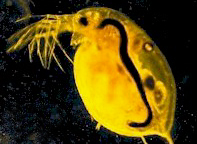 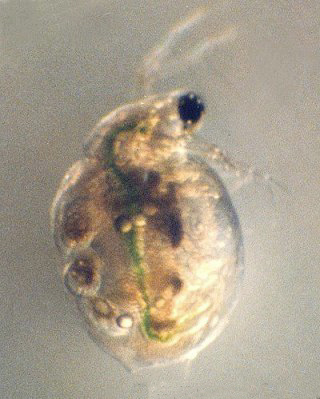 C. dubia Study Implications
For permits issued after Provisions effective date but prior to study completion:
What to do Now to be Ready
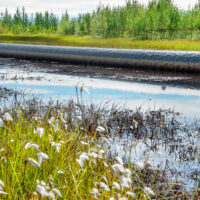 Financial
Revisit budget planning and approval cycles
Consider RFP language changes to ensure apples = apples*
Regulatory
Consider provisions context and additional reviewers for permit renewal
Review your TRE Workplan (we can help!)
Talk to your stakeholder representative for C. dubia study
Engage with Regional Boards for understanding of discretionary decision implementation (there are lots!)
Operational
Be proactive, understand your position – changes are coming
Discuss your proposed testing schedule with the lab
*We have questions for you on how to help
Financial
C. dubia Example
Variables to consider
Routine monitoring
MMEL exceedance (historical data review)
Writing RFPs that allow for alternate cost strategies
Replication
IWC vs. full dilution series
How can we help procurement process?
No, the test cost isn’t really $100, we just wanted to keep the math easy for this example!
Regulatory
Have your draft permit reviewed by
An engineer
A laboratory
A lawyer
Talk to other dischargers about their own process hiccups
Check TRE workplan requirements and review the plan meets current conditions.
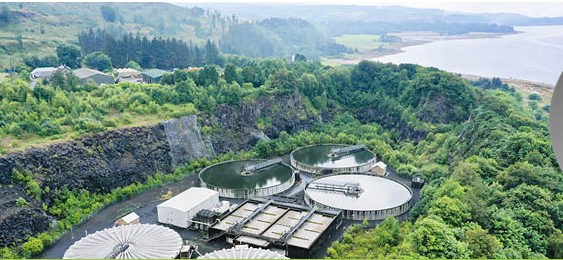 Operational
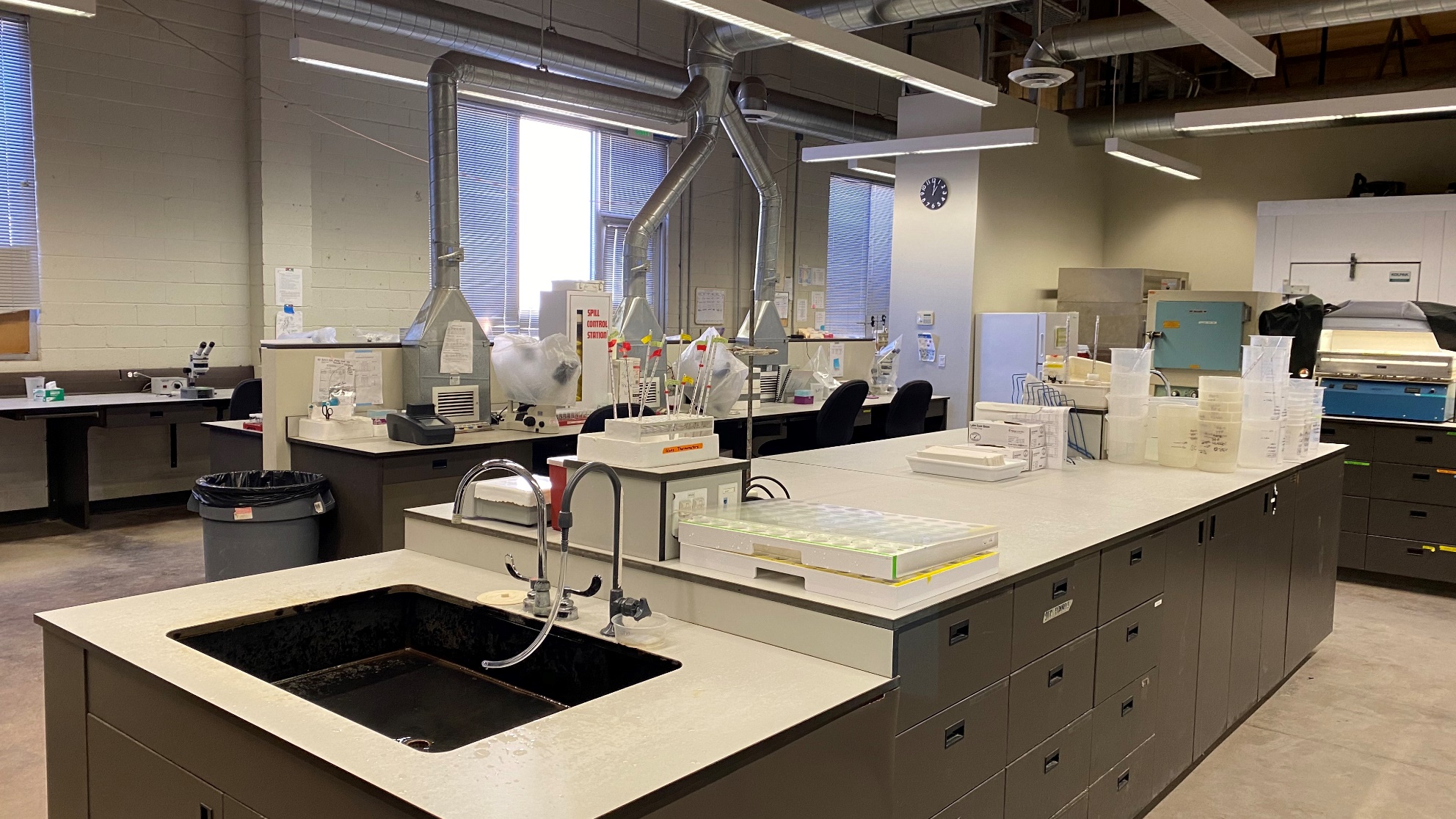 Scenario planning for individual situation
Communicate with the lab
Permit review prior to testing
Goals and constraints
Expected schedules, holding time, transportation arrangements
Changes and challenges
Progress and results
Regulatory engagement
Katie Payne
Business Development Manager
katie.payne@enthalpy.com
858-587-7333 x14012
Enthalpy Analytical
4340 Vandever Avenue
San Diego, CA 92120
858-587-7333
www.enthalpy.com
Peter Arth
Director, Environmental Toxicology
peter.arth@enthalpy.com
858-587-7333 x14019